Curriculum Design from stakeholder’s perspective Usha MistryThe Business SchoolLondon South Bank UniversityEmail: mistryu2@lsbu.ac.uk
Content
Inclusive Curriculum -  Purpose of study + Definition
Inclusive Curriculum - Importance + Benefits
Constructive Alignment Model (Biggs 2013) – Theory vs Practice
Literature Review
Rationale for TDAP 
Inclusive Curriculum – Stakeholders Consultation
Research Method
Findings
Success through education -  Our stakeholders
Conclusion and Takeaways
Any Questions?
References
Inclusive curriculum
Purpose of study:
Empirical study on importance of stakeholders involvement in designing an undergraduate  BA (Hons) Accounting and Financial Management degree? 

Definition
‘An inclusive environment for learning anticipates the varied requirements of learners, for example, because of a declared disability, specific cultural background, location, or age, and aims to ensure that all students have equal access to educational opportunities. Higher education providers, staff and students all have a role in and responsibility for promoting equality.’ (QAA Quality Code Part B, 2013).
Importance
Increasing diversity of student population
Equality Act 2010 Protected characteristics, age, disability,  pregnant, race, religion, married/civil partnership, sexual orientation, sex, transsexual. 
Students from disadvantaged background
Non traditional entry
Ban the Box – UCAS 2019 application

Potential Benefits
Integration into society
Improves degree attainment 
Improves TEF –  Retention, Graduate Outcome, NSS
Constructive alignment (adapted model Biggs, 2013)
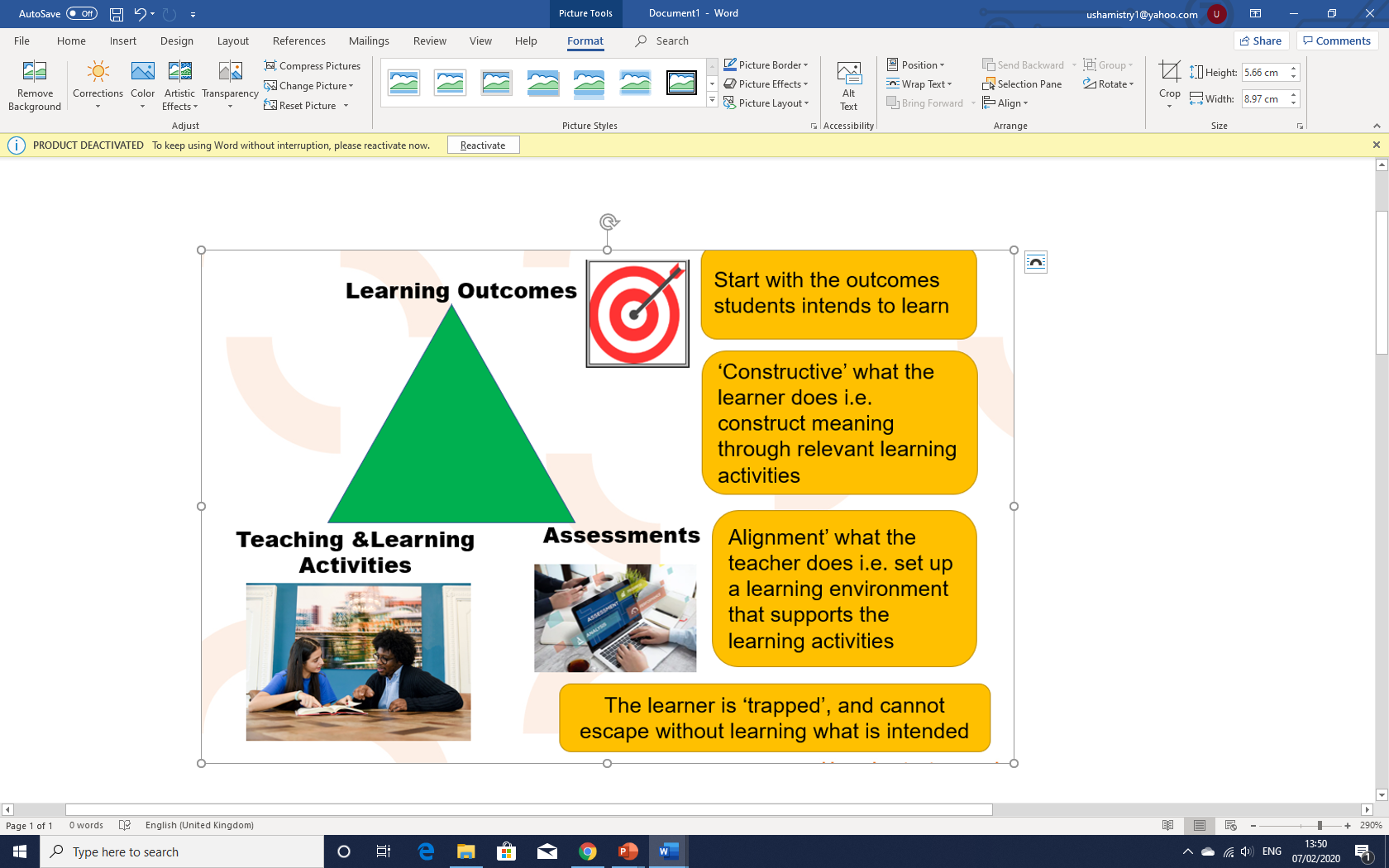 Theory vs Practice – Constructive AlignmentSteps involved in designing constructive aligned learning outcomes, teaching and assessment on the undergraduate Accounting degree
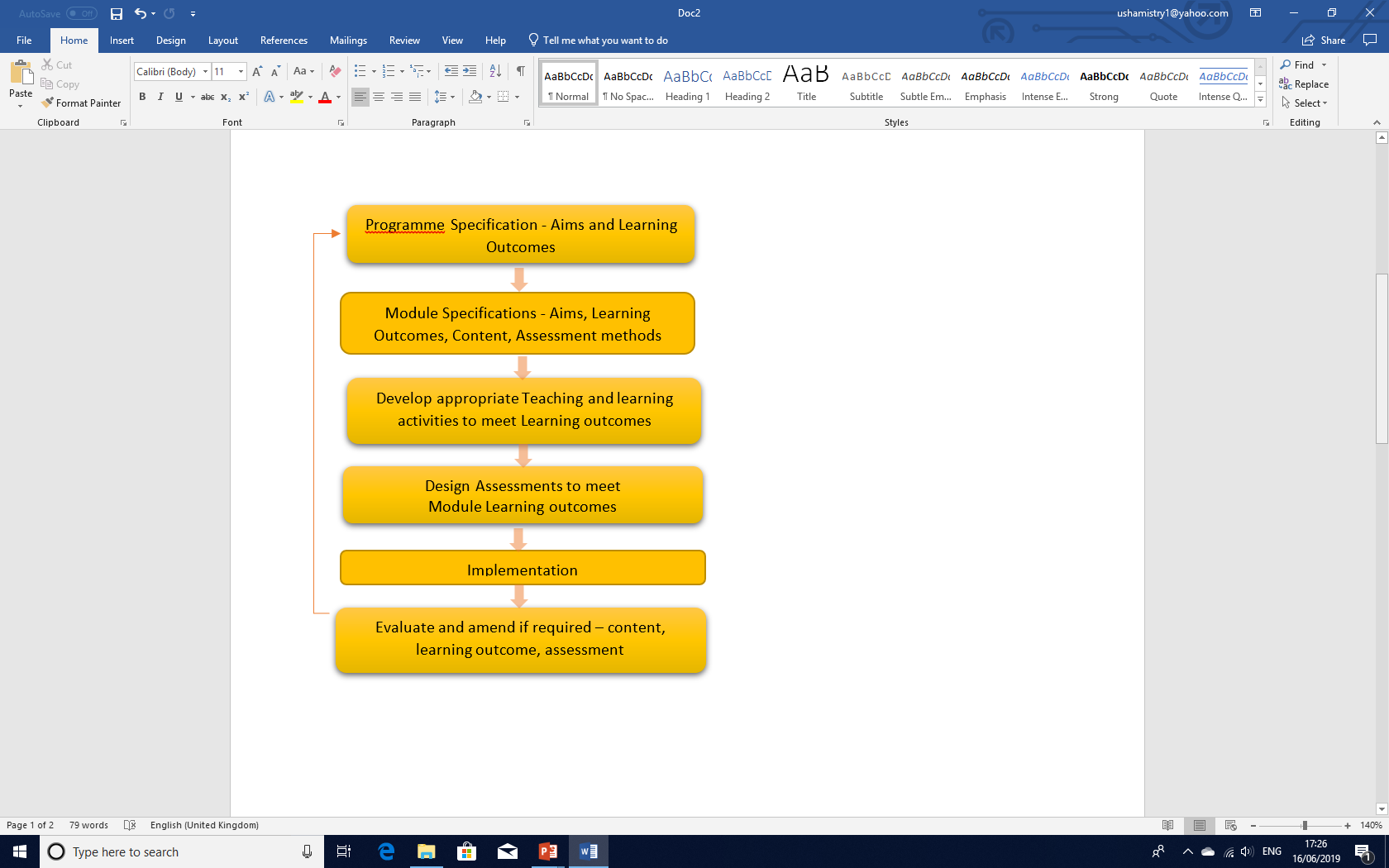 Drawback of this approach is that academics will not be able to 
reward students demonstrating learning outcomes not identified 
earlier (Lok et al, 2018)
Literature Review
According to Ornstein and Hunkins (2009) the development of a curriculum includes how it is planned, implemented and evaluated as well as the people, processes and procedures involved. 

According to the University of Newport the adoption of an inclusive curriculum will be a positive and proactive response to a diverse student population.

E-Learning if used in innovative ways can lead to improvements learning and teaching Donnelly and O'Rouke (2007) as well as have positive effect in reducing dropout rates and improving exam marks López-Pérez, et al (2011), Technology can help students with special needs to improve education and lifelong learning (Liaqat, 2018).
Literature review
Tomlinson (2008) Embedding employability into higher education has been an important priority.

Trede et al (2012), argues ‘universities need to claim their role in professional identity 
development to prepare graduates for global citizenship, for leadership qualities and for future practice.’ 

Benson et al (2013), social networking awareness is missing in the higher education curriculum. Well-connected people performing better in life and thought to enjoy an advantage in career management.

PSRB students membership gives students an opportunity to begin developing their skills, competency development, professional values, ethics and attitudes at earlier in education (IFAC International Educational Standards No. 3, 2014)
Research Method
Initial outline of proposed programme was circulated together with online questionnaire to both students and academic community as well as ACCA and CIMA.
Proposed programme specification and module specifications were distributed for further input.
Meetings with students held and email responses were invited
Anonymous questionnaire survey sent to students.
Responses received 8 from academic community and 52 from students. ACCA and CIMA gave their input at the validation meeting.
Academic community gave mainly qualitative feedback.
Students gave both quantitative and qualitative feedback.
Quantitative questionnaire responses analysed using excel.
Rationale for the Taught Degree Awarding Powers (TDAP) undergraduate accounting degree
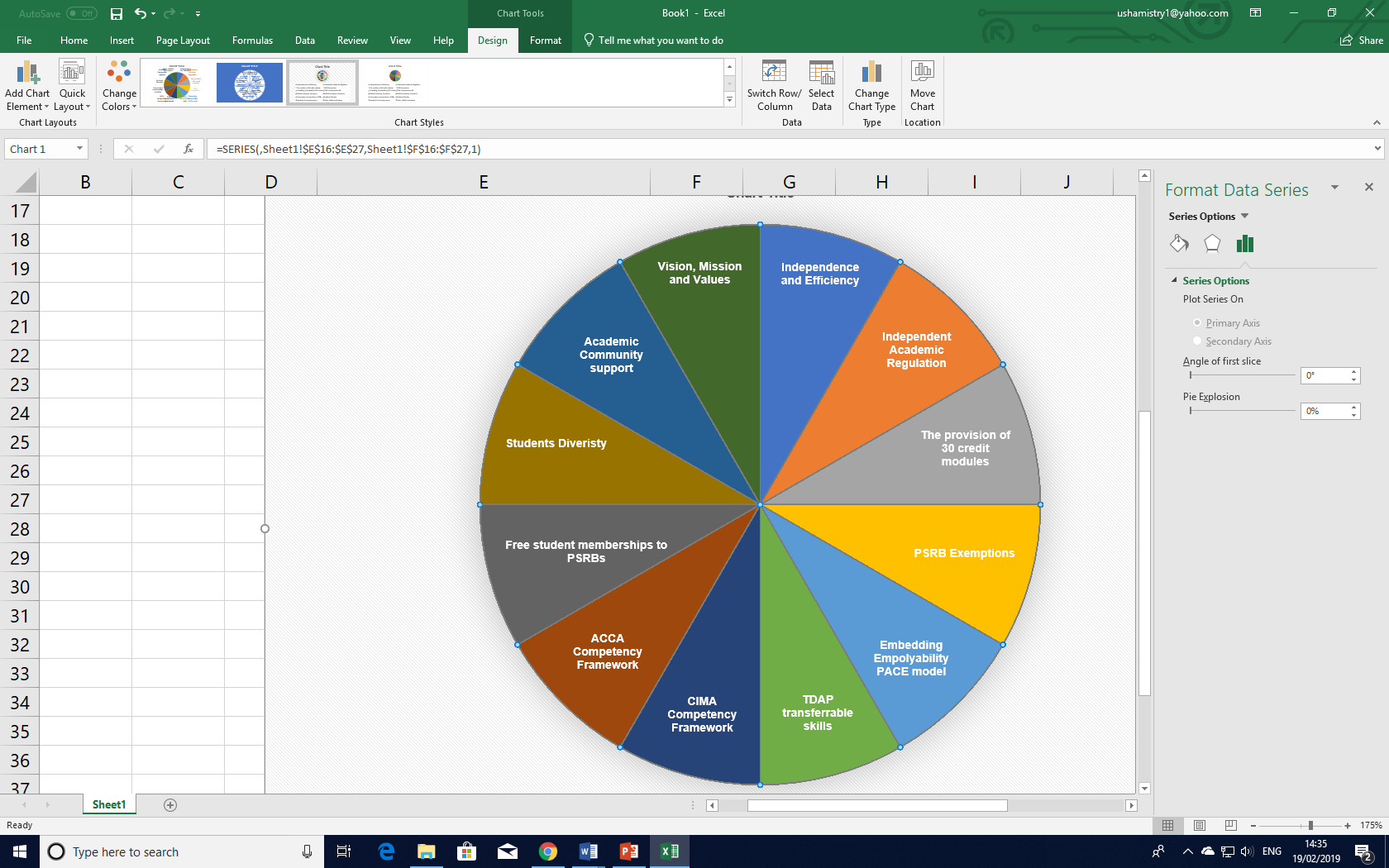 Inclusive Curriculum – Our Stakeholders Consultation
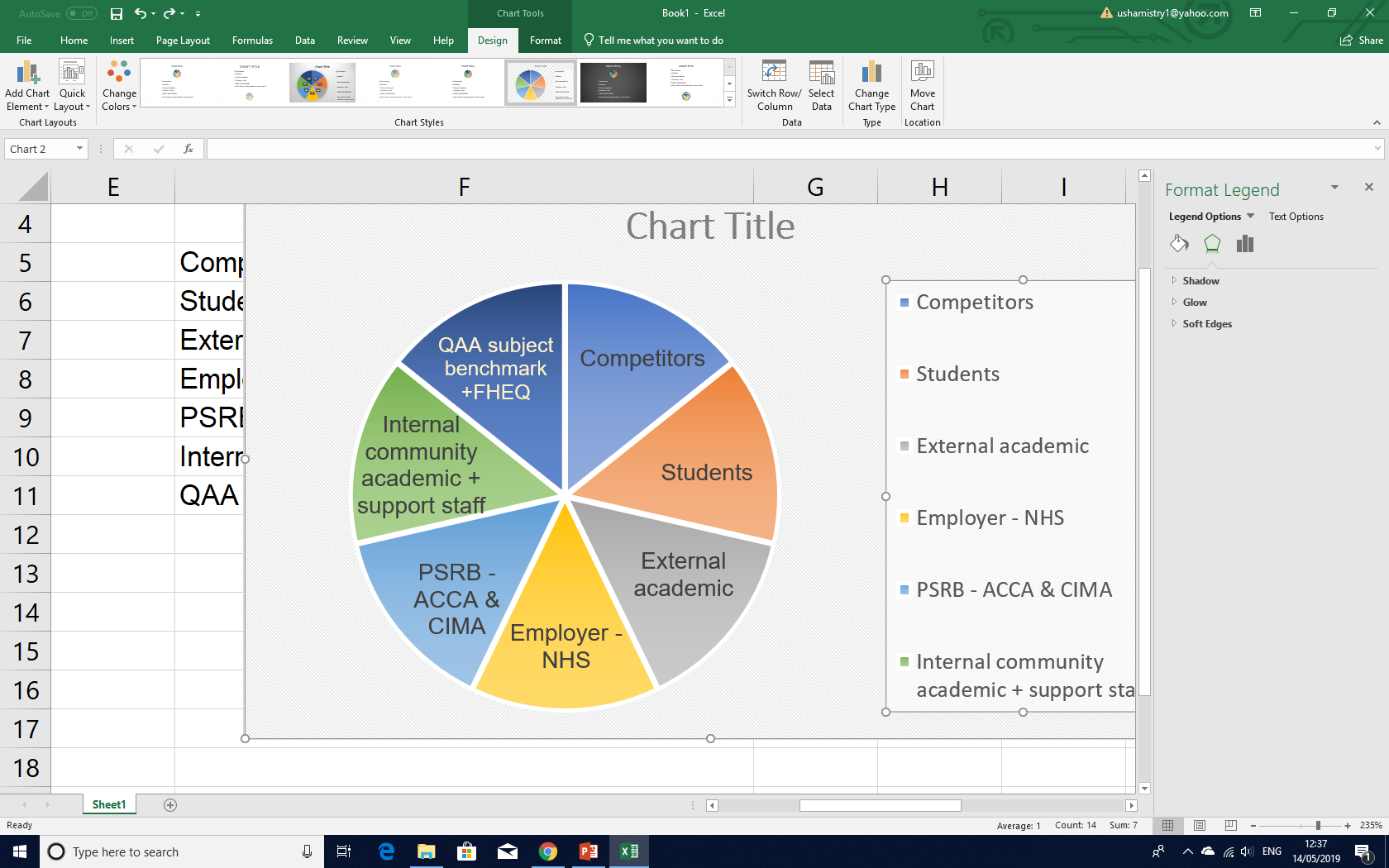 Findings
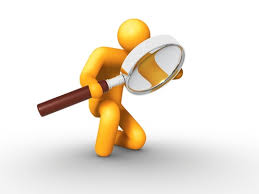 Internal Community Qualitative comments
Senior Management: ‘It is much improved already with embedded PDP, Ethics module, and additional Level 6 option modules.’
Senior Management: ‘I do like the two new option modules (People & relationship Management and Corporate Governance & ethics) being made available.’ 
Marketing: ‘Would be nice if PDP module could count for some additional credits, e.g. 5 per cent a year. Industry links are critical to the internship module being successful and attractive.’
Learning technology specialist: ‘I like the internship placement and Independent Learning Module!  Where I'd study topics that arose in the placement.  This could enhance my employability/work-based learning and might tip the balance in getting a job with the placement firm.’
Academic: ‘Cannot ignore Risk. Not clear if and how this is being effectively addressed.’ 
Academic: ‘Sustainability is quite an important dimension.’
Student’s Response
Are you a UK, EU or international student (i.e. not from the UK or EU)? 







Which type of degree did you initially start with us on?
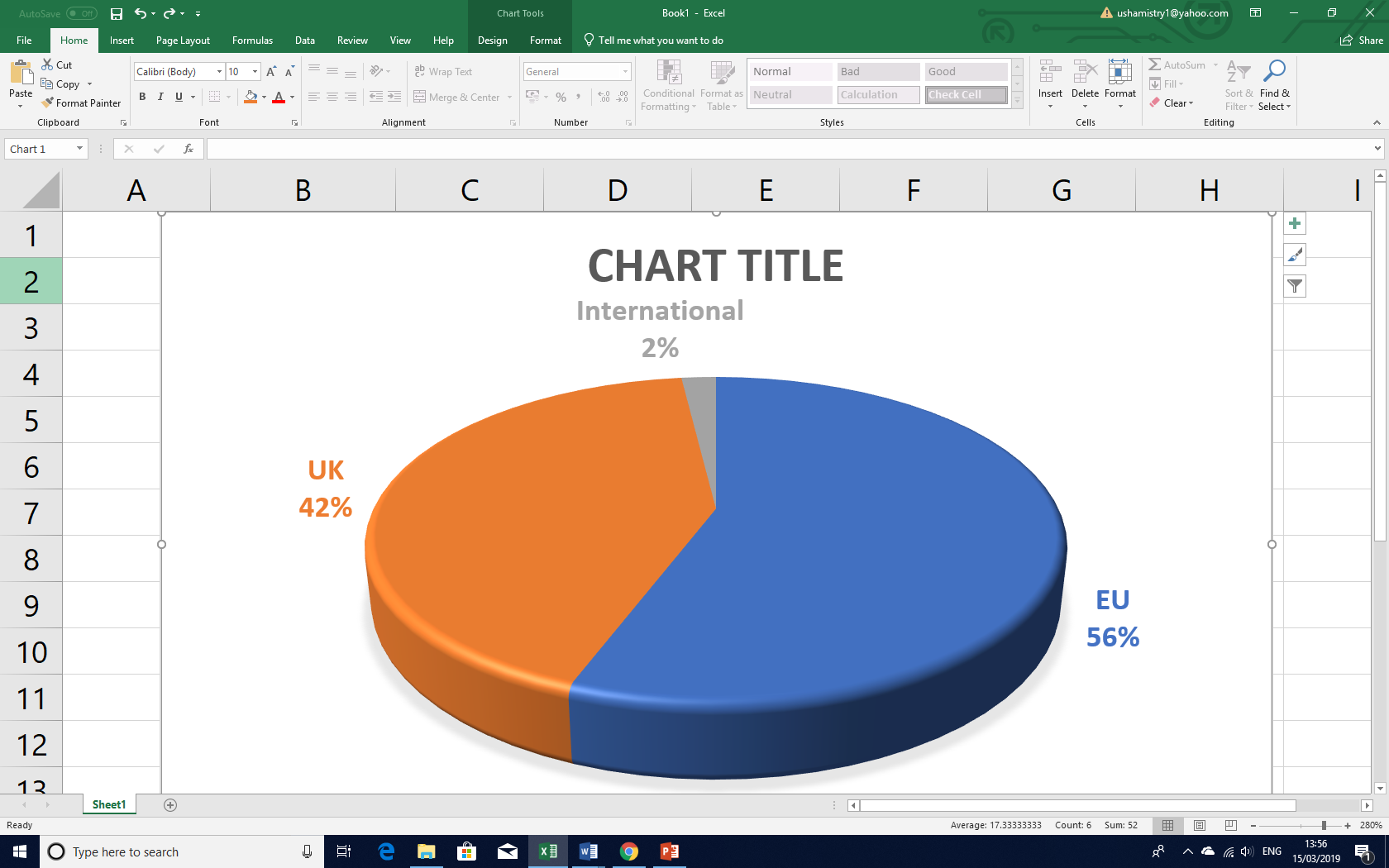 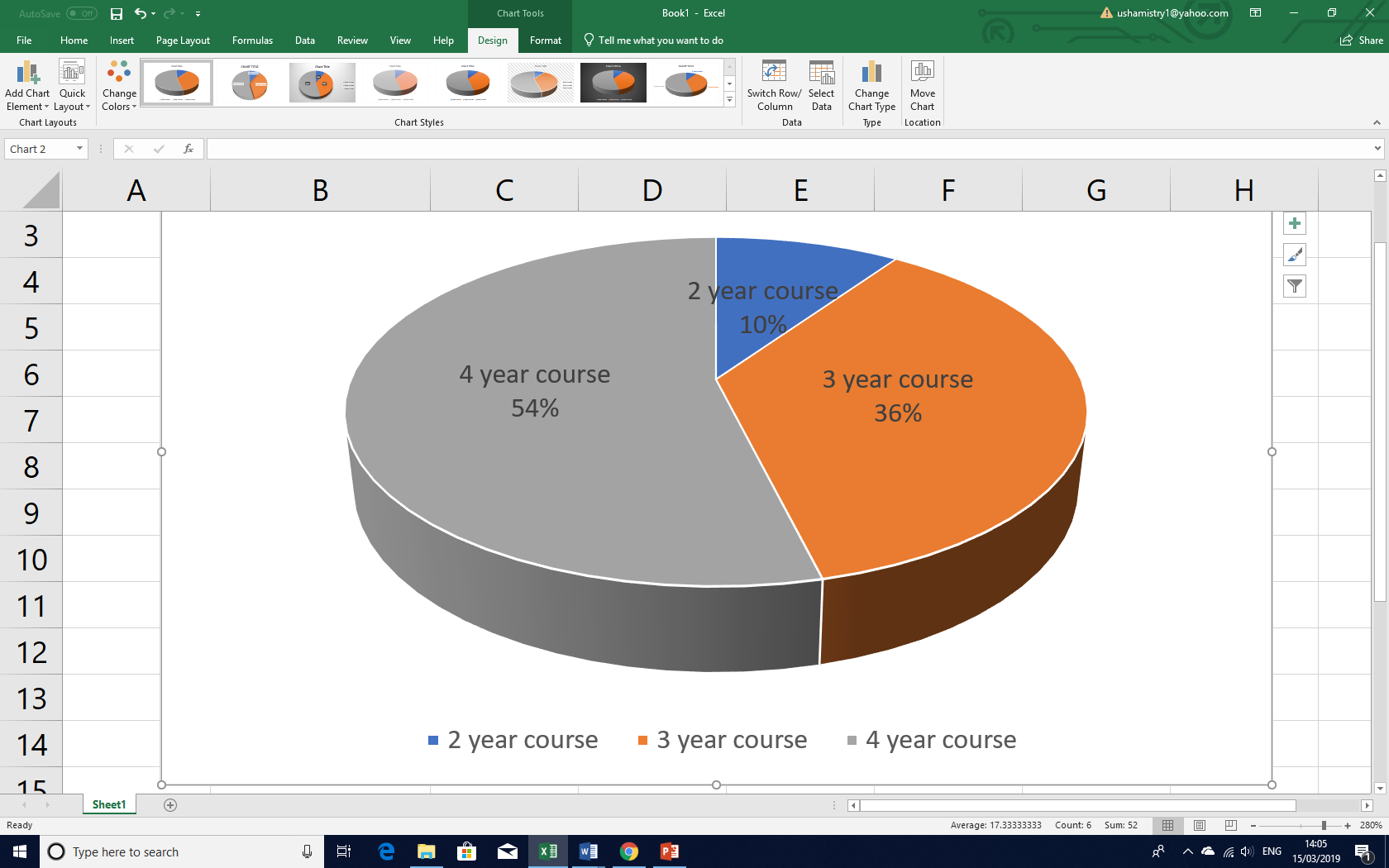 Student’s Response
How important are the following factors on the course?
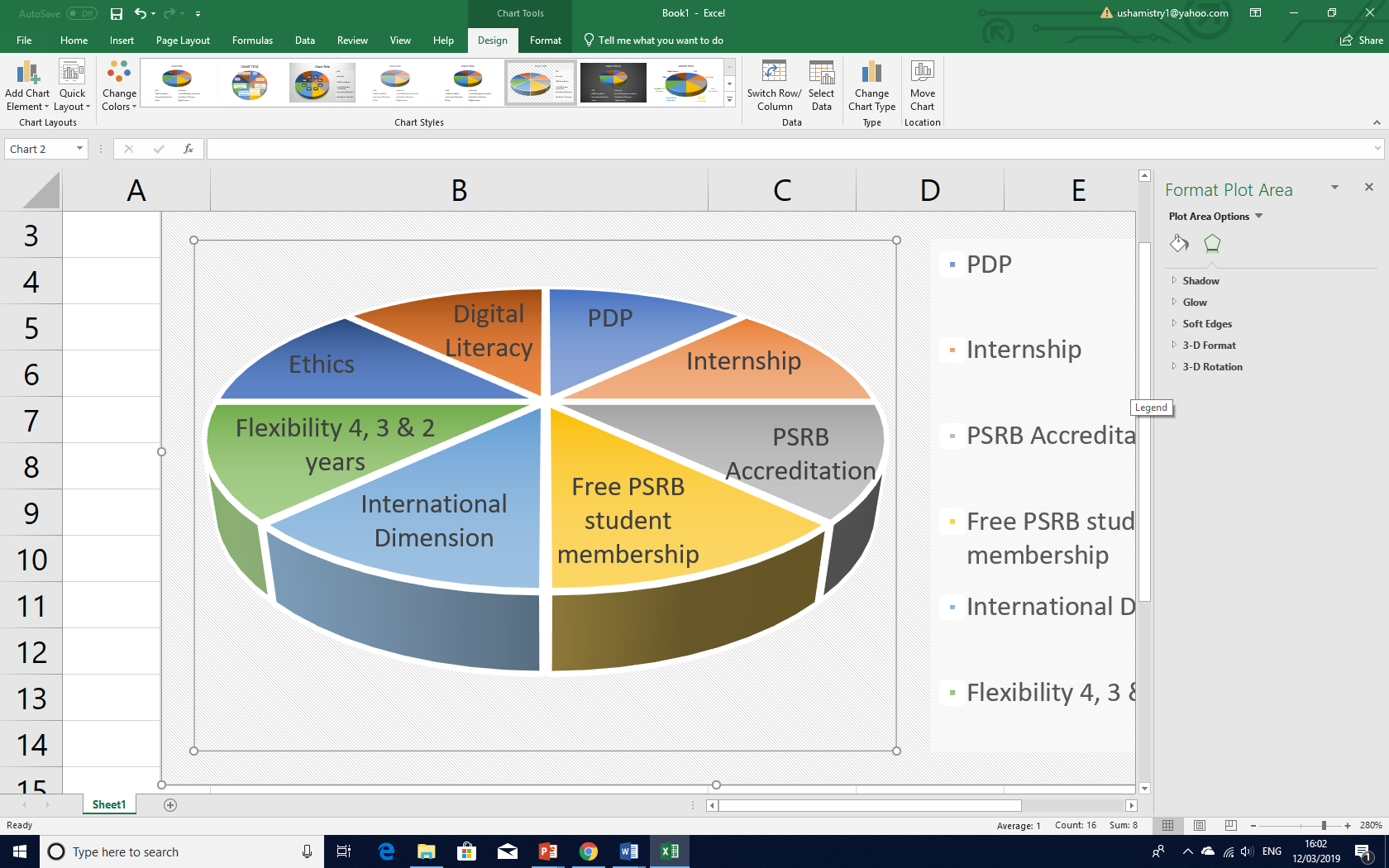 ‘I think having PDP, academic and Employability skills to all years will be very helpful for the students.’
Student’s Responses
Do you think the number of ACCA and CIMA exemptions offered on an Accounting course influences the decision-making process of new prospective students?
‘CIMA/ACCA is internationally recognised.’
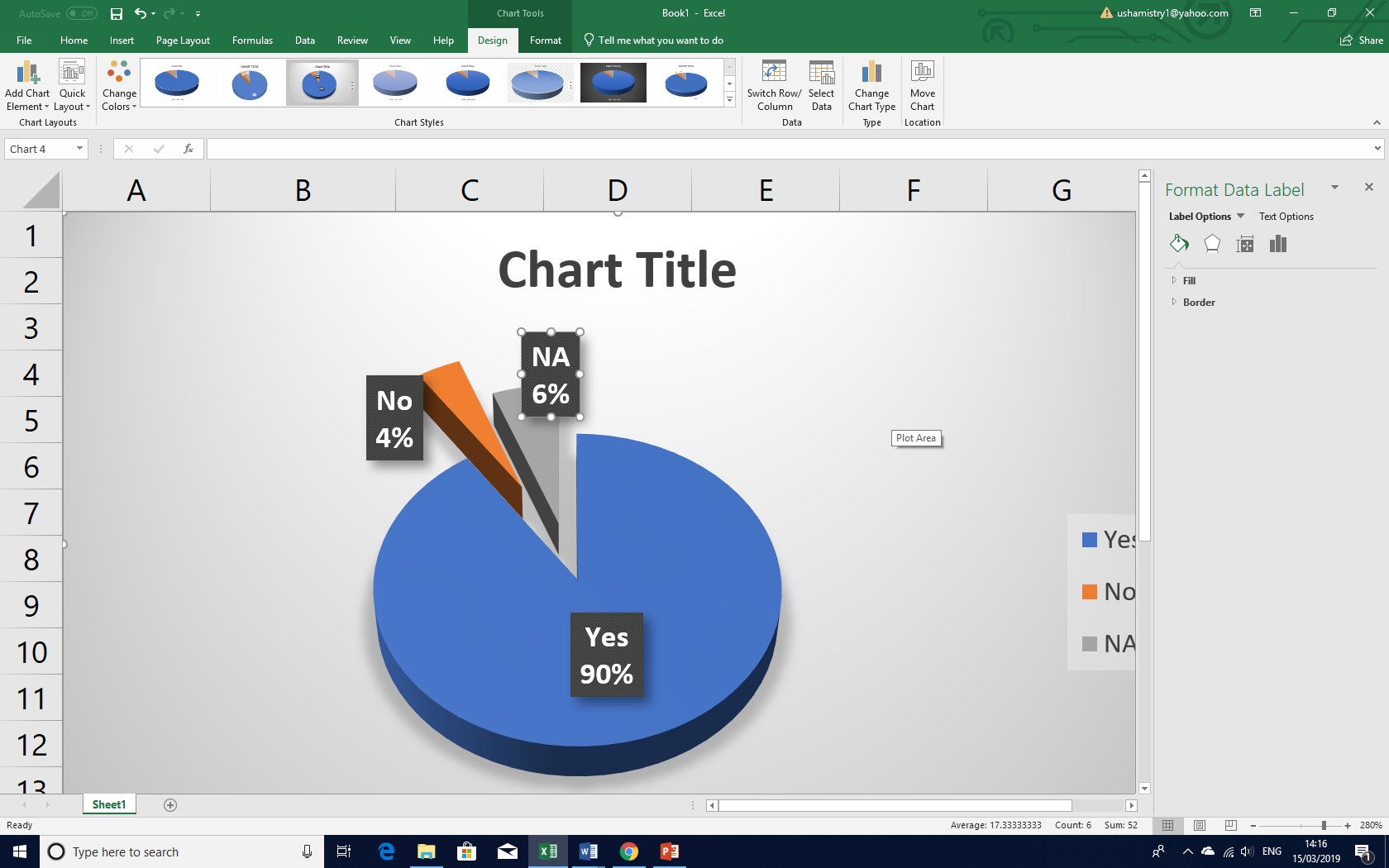 Student’s Response
Do you think having access to online ACCA and CIMA resources whilst studying will be attractive to new prospective students?
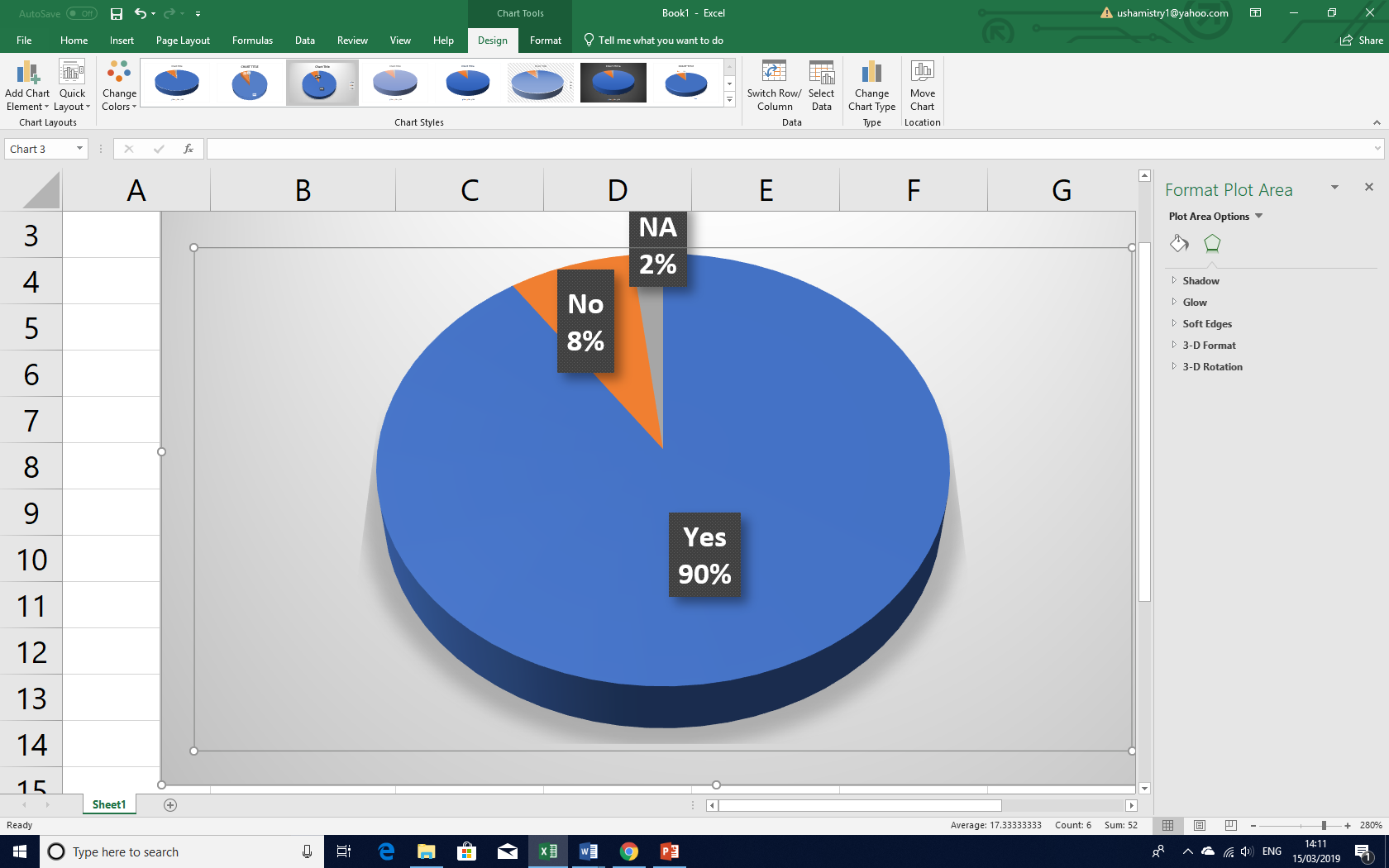 Student’s Response
Do you think a Bloomsbury Institute accredited degree will be more attractive, less attractive or as attractive to prospective students (compared with the University of Northampton)?




Would you have chosen to study with us if you knew your degree would be accredited by Bloomsbury Institute and not the University of Northampton?
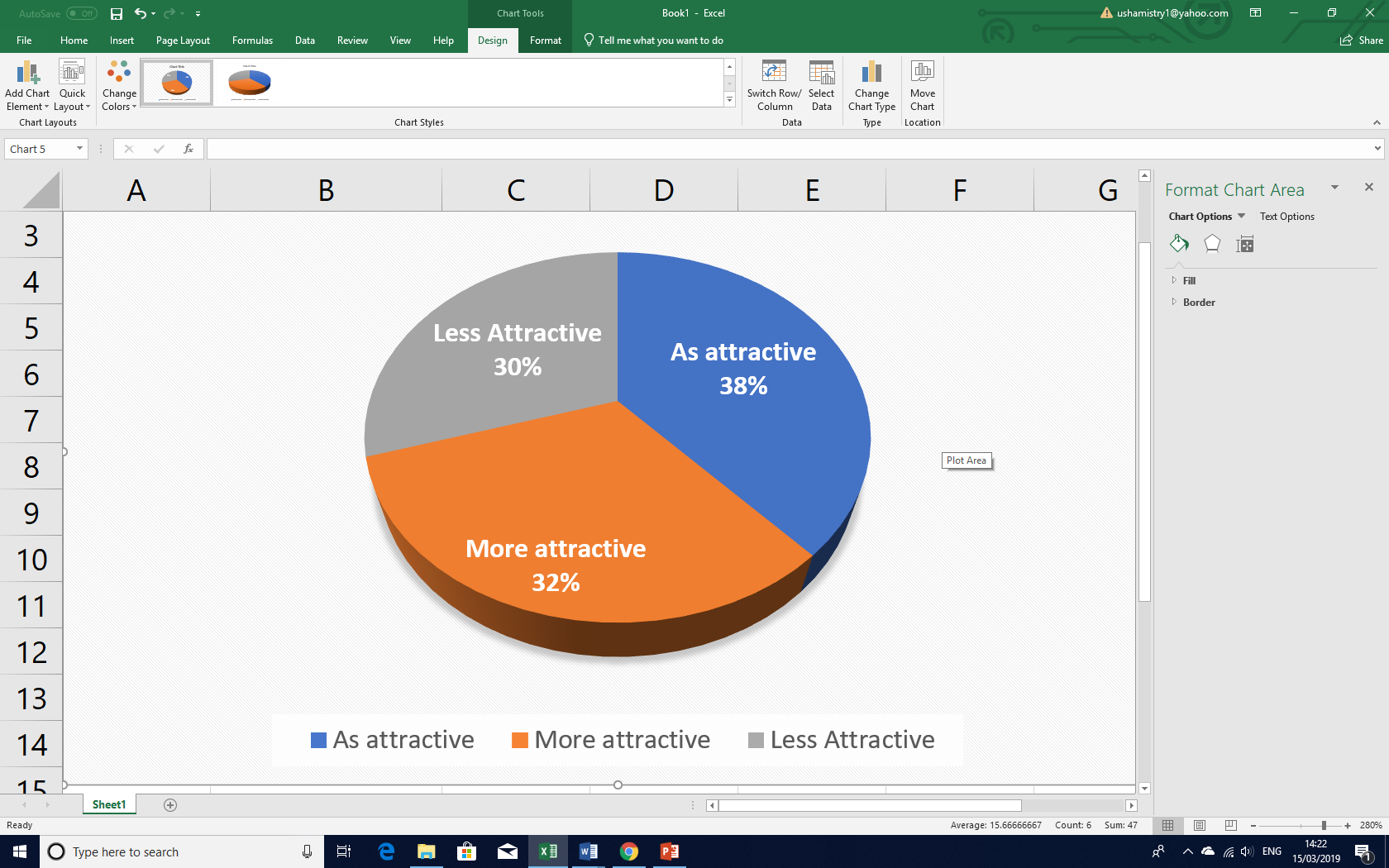 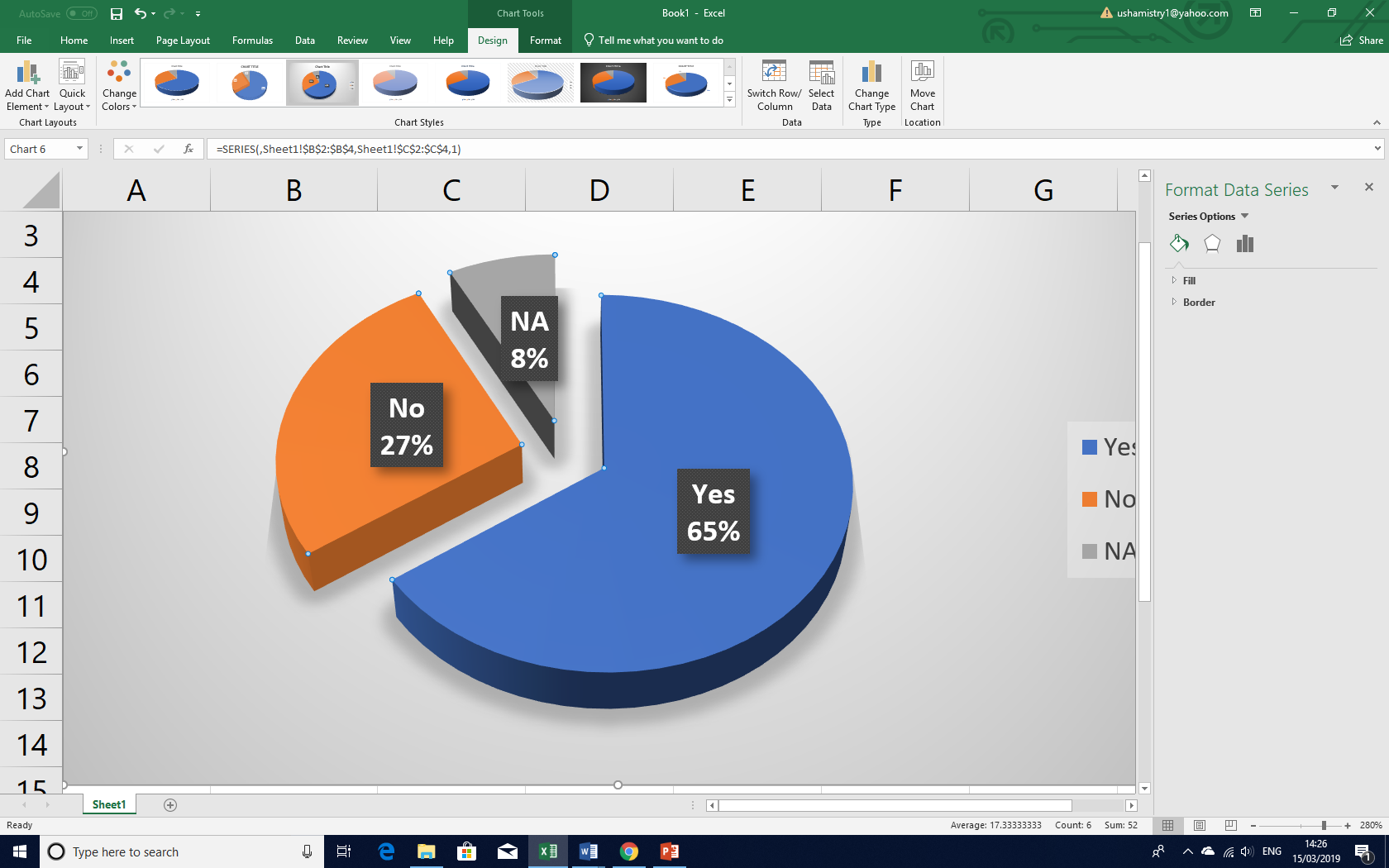 Students’ Response
‘People would rather apply to a university with more exemptions. This is a chance to become full qualified  accountant quickly.’
‘University sounds more attractive than Institute.’
‘It wasn't really about the name for me when I came. I liked the fact it was a small uni and needed more attention.’
Student’s Response
How important are league tables to new prospective students in deciding where to study?
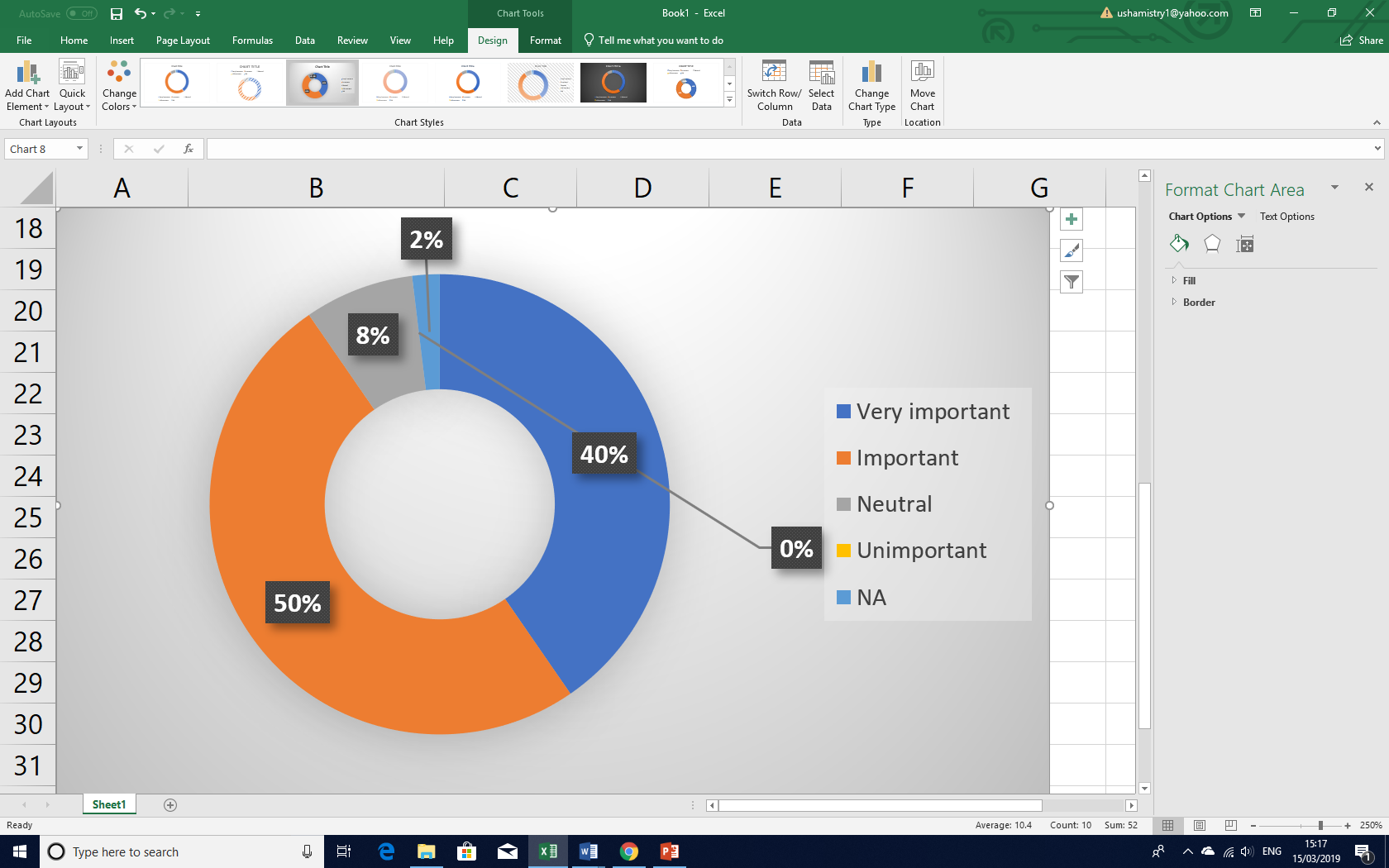 ‘Jobs. Internships. Further education. Everyone looks at league tables, whether they say they do or don't. Oxbridge and Russell group wouldn't be a thing.’
Other Stakeholders Response
NHS, ACCA, CIMA, Internal and External academic representation (Cambridge Judge Business School) input information provided after validation:
Success through education – our stakeholders
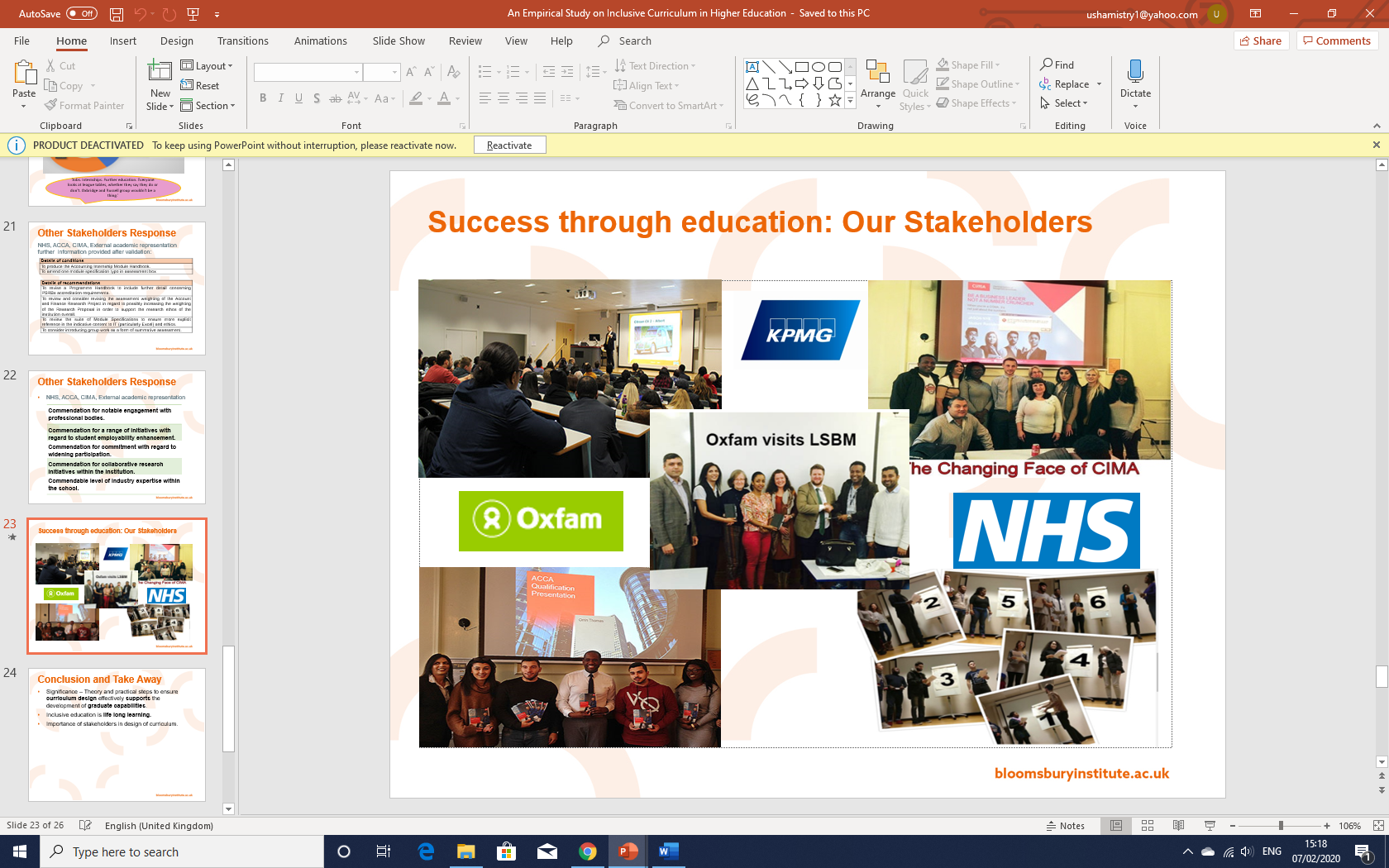 Conclusion and Take Away
Significance – Theory and practical steps to ensure curriculum design effectively supports the development of graduate capabilities. 

Inclusive education is life long learning.

Importance of stakeholders in design of curriculum.